GP IT Futures Update: Primary Care as Platform (PCaaP) Feasibility, Prototyping and User Testing
Paul Atkinson, GP, CCIO Gloucester CCG, Primary Care  Team  NHS England & NHS Digital
Richard McEwan, GP IT Lead Architect) 
Ben Gildersleve, GP IT Futures Programme Head)
Today’s Presenters
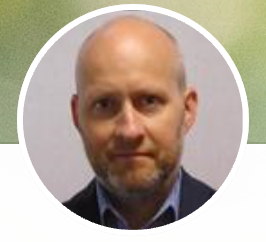 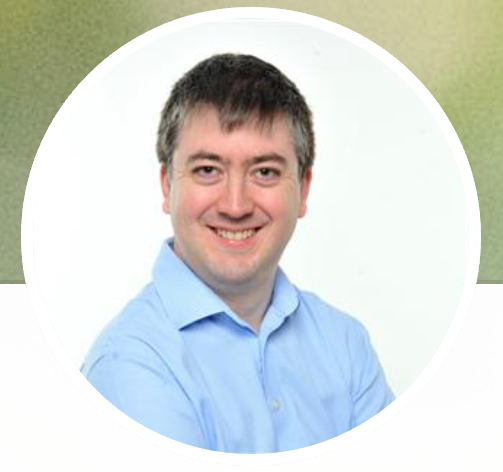 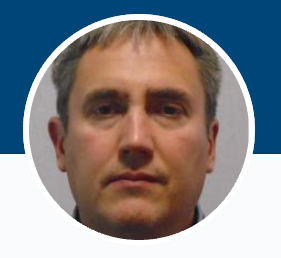 2
Introduction
This webinar aims to share our understanding of the context to tech delivery in General Practice, which has led to feasibility, prototyping and user testing of a target platform model described as ‘Primary Care as a Platform’ (PCaaP). 

The purpose of the webinar is to seek challenge and feedback from the CIO / CCIO community on the PCaaP hypothesis, approach, alignment to local transformation and seek opportunities to share and collaborate.
3
Context
4
Strategic context and drivers for change
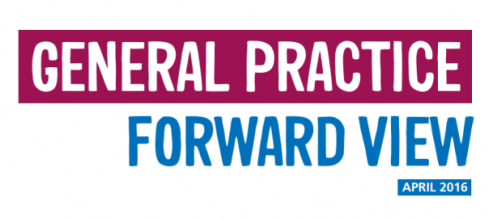 Current arrangements end December 2018 2019 

GPSoC served a traditional practice unit and needs to evolve to support extended GP and new models of care

GP systems market doesn't work effectively

Technology and data architecture in General Practice systems needs to better support user needs/local transformation now and in the future
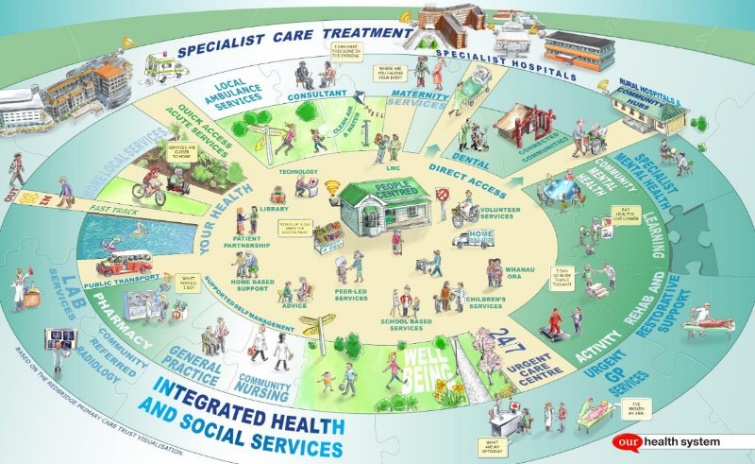 Reduced Demand
Reduced Burden
Increased access
Patient Self Care
5
GP IT can fundamentally improve health and care system
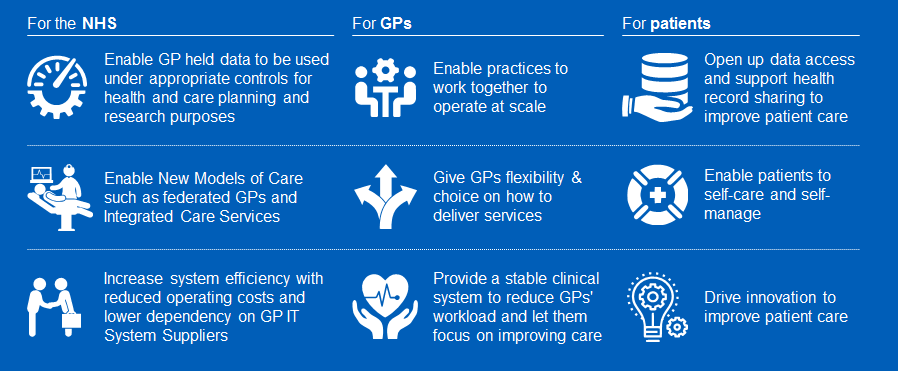 6
What’s in our portfolio currently?
GP IT Futures covers:
New commercial Model – buying catalogue, new framework, revised and new capabilities and technical standards, SaaS charging, assurance services.

Improved Technology delivery – focussing on access to data, removing barriers to entry, more modular deliver of digital capabilities, commoditising components where appropriate

National Funding – GP systems funding to remain nationally funded for 1st framework
The wider GP portfolio includes:

GP Connect 

GP Data services

SNOMED

Existing services, such as GP2GP, IM1 plus others

Additional smaller scale deliveries such
Primary Care as a Platform Update
8
Our principles for a more flexible future architecture are:
Support open access to data via APIs, Eventing Exchange
Support transition to cloud native architectures
Deliver services through use of commodities
Modular component capabilities, integrated via APIs and Eventing
Platform based capabilities that can be federated, and which are portable and open
Vendor and technology agnostic.
9
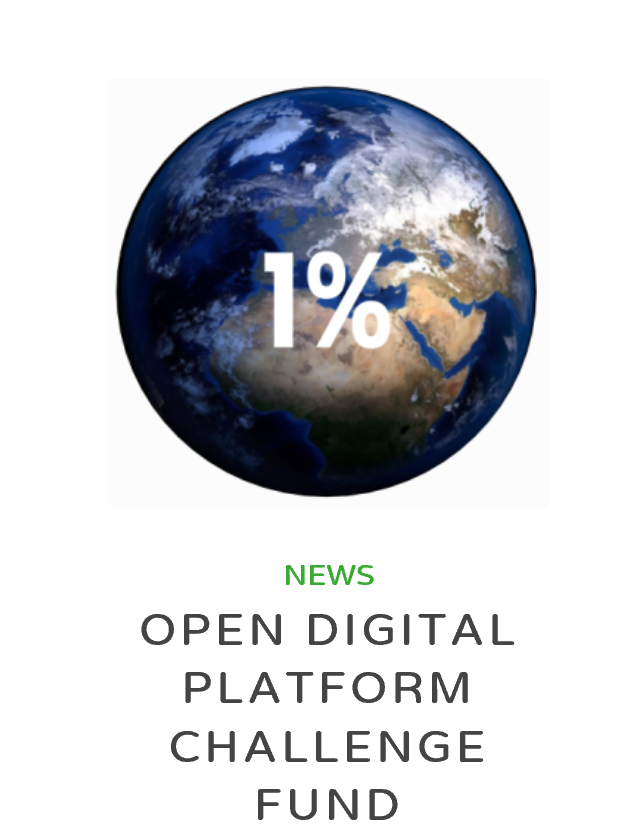 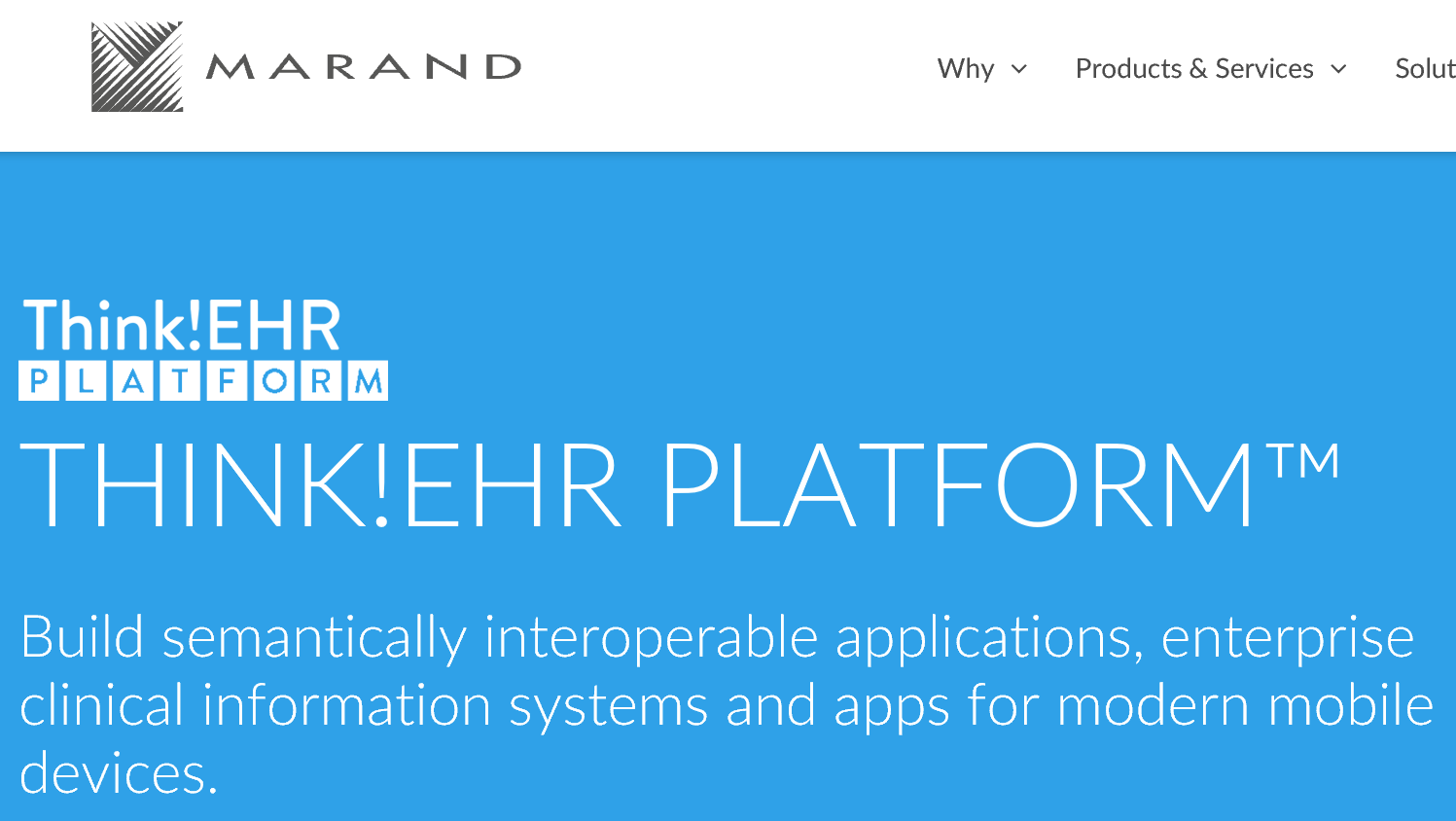 Health Platforms
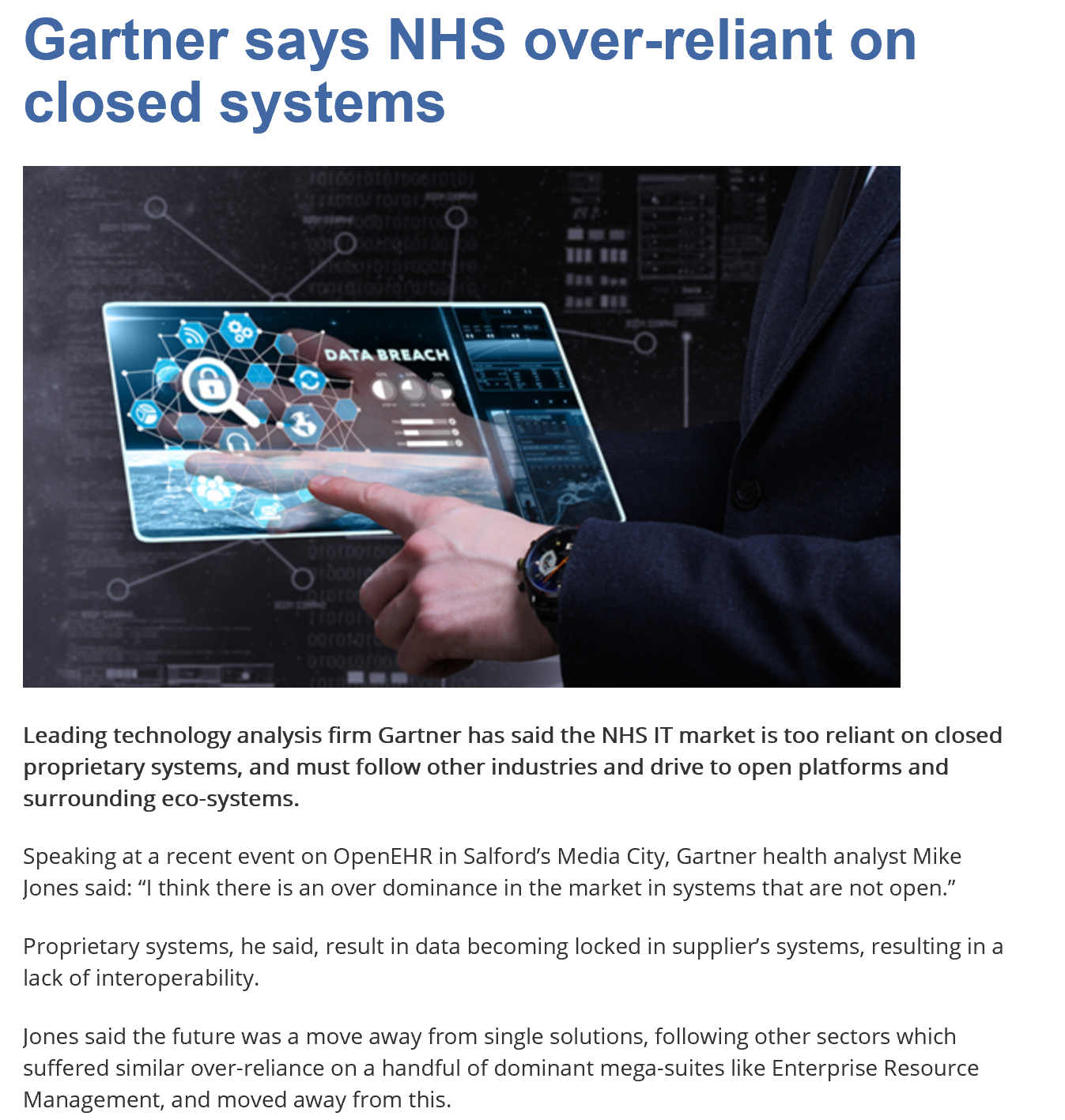 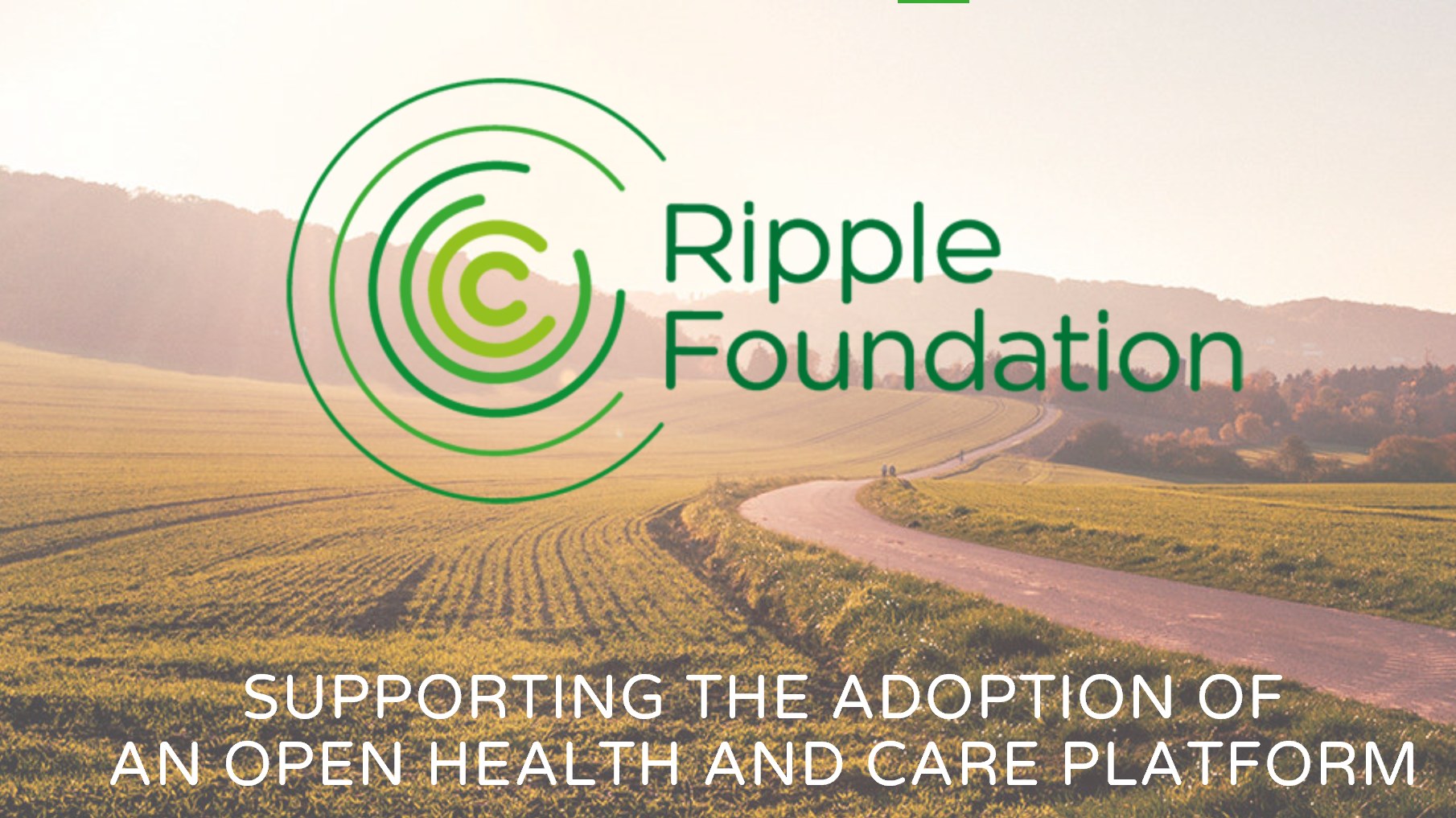 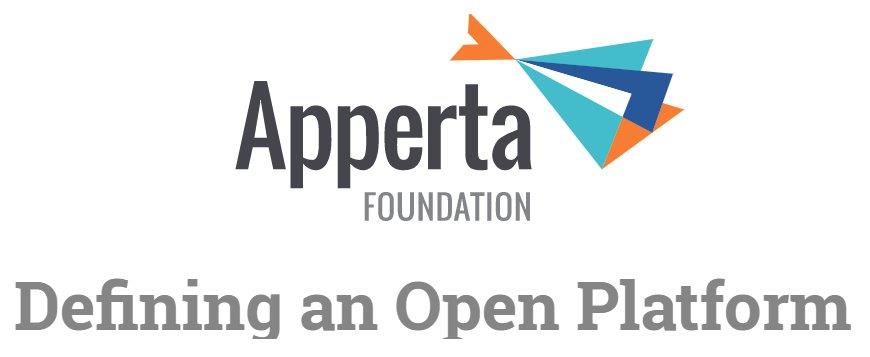 DSP
DIP
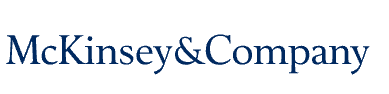 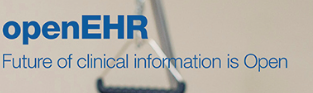 “…….each national or federal health system should consider an open innovation platform that holds healthcare data ……………., and provides data access that is enabled for application programming interfaces as well as common technical IT services such as identity, access, or consent management. This platform would serve as the basis for an ecosystem of digital-health-services innovation……”
PCaaP Ecosystem in Context
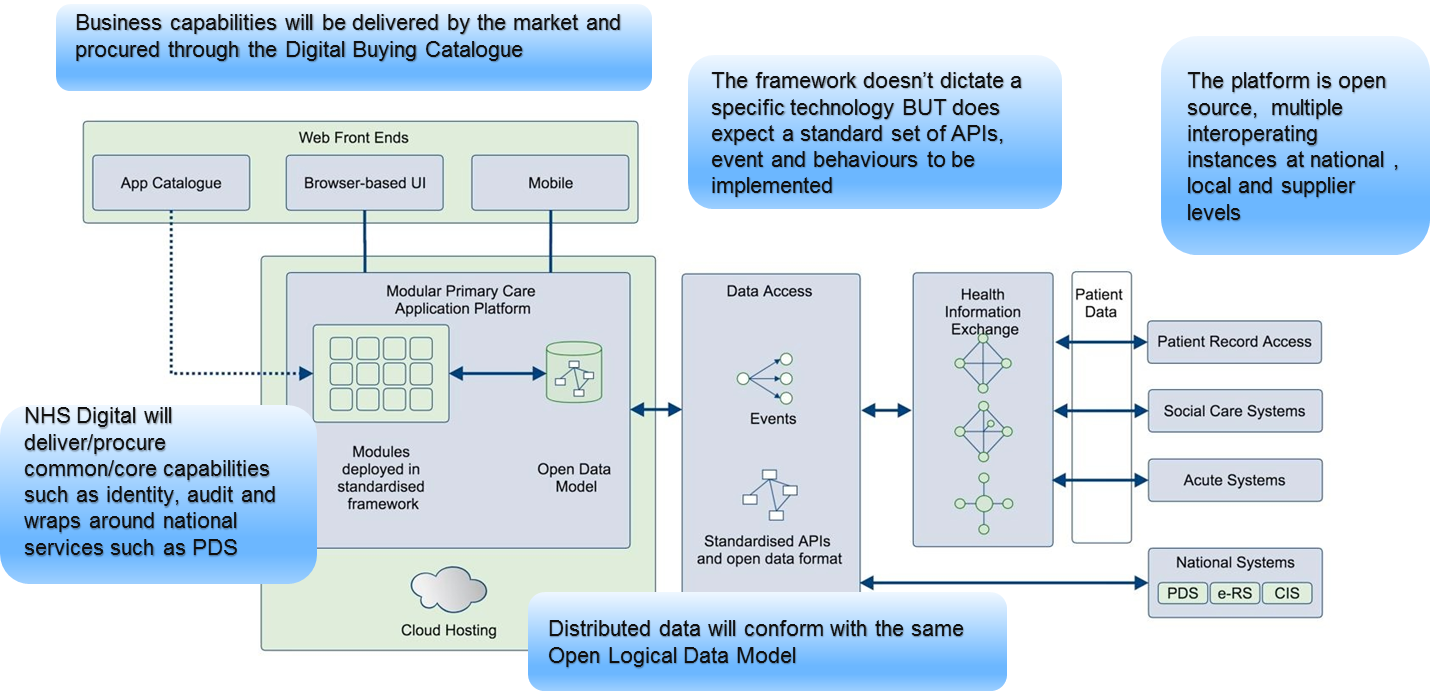 Platform Support Capabilities
Supplier
Functional Capabilities (examples)
Open Source Community Capabilities
National Functional Capabilities (examples)
API Management
EPS Service
SCR Service
PDS Service
Appointment Management
?
Prescribing
Online Consultation.
Record Management
Record Viewer
Clinical Calculators
Consent
Management
Cross Platform Monitoring
Document Management
Data Sharing Agreement Services
Etc. etc.
eRS Service
Organisation Directory
Continuous Integration
User Interface Capabilities
Configuration
CUI Components
App Workflow
UI Widgets
UI event handler
Core Platform Capabilities
Service Discovery
Endpoints
MPI
Logging
Configuration
Messaging
Audit
Authentication
Authorisation
Error
Instrumentation
Caching
Reference Data
Events
Workflow
Orchestration
Session Management
Examples of the type of capabilities that could be made available to support a Platform – this is not intended to be exhaustive and will be tested as part of discovery
Monitoring
PKI
Data Access
File Transfer
Bridging Services
Clinical Coding
Terminology Mapping Services
Identity Management
Data Capabilities
Archetypes
Transformations
Models
Infrastructure Capabilities
Cloud Services
Load Balancer
Infrastructure Management
Containerisation
Proxy
Web Server
LHCR Reference Architecture
Individual Care Use
LHCR Platform
NCDR
DIP
National Infrastructure
DSP
Shared Care Record
Caseload Management
Data Integration
Analytical Services
National Record Locator
Master Patient Index
Local Data Landing
Local Data Flows
Local Event Management
Data Marts
Federation Broker
National Data Landing
De-ID/Re-ID Implementation
Audit
Analytical Data Catalogue
Event Management
De-Id/Re-Id Key Management
Secondary Use
Commissioning Intelligence
Data Marts and Data Quality
Population Health BI
Population Health Management Dashboard
Authorisation and Authentication
Data Quality
Analytical Capability
Data Linkage
Normalisation – local and national
Pathway Management
Patient Activation
National Products
National Standards
Metadata Catalogue
Reference Data
Operational Dashboards
Business Uses
Risk Stratification
IG and ISAs
Decision Support
Analytics
Terminology and Code Sets
Open APIs
Clear areas of commonality between PCaaP & LHCR strategy – we are working with NHS England to join up these activities
13
Technical Discovery
14
PCaaP Technical Discovery
User and Stakeholder engagement and collaboration

Supplier Market Engagement 

Vision validation

Prototyping

‘Healthcare Tech’ analysis

Outcomes validation and testing
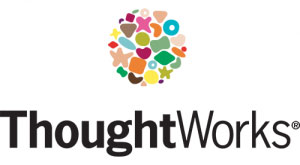 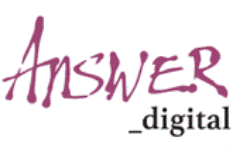 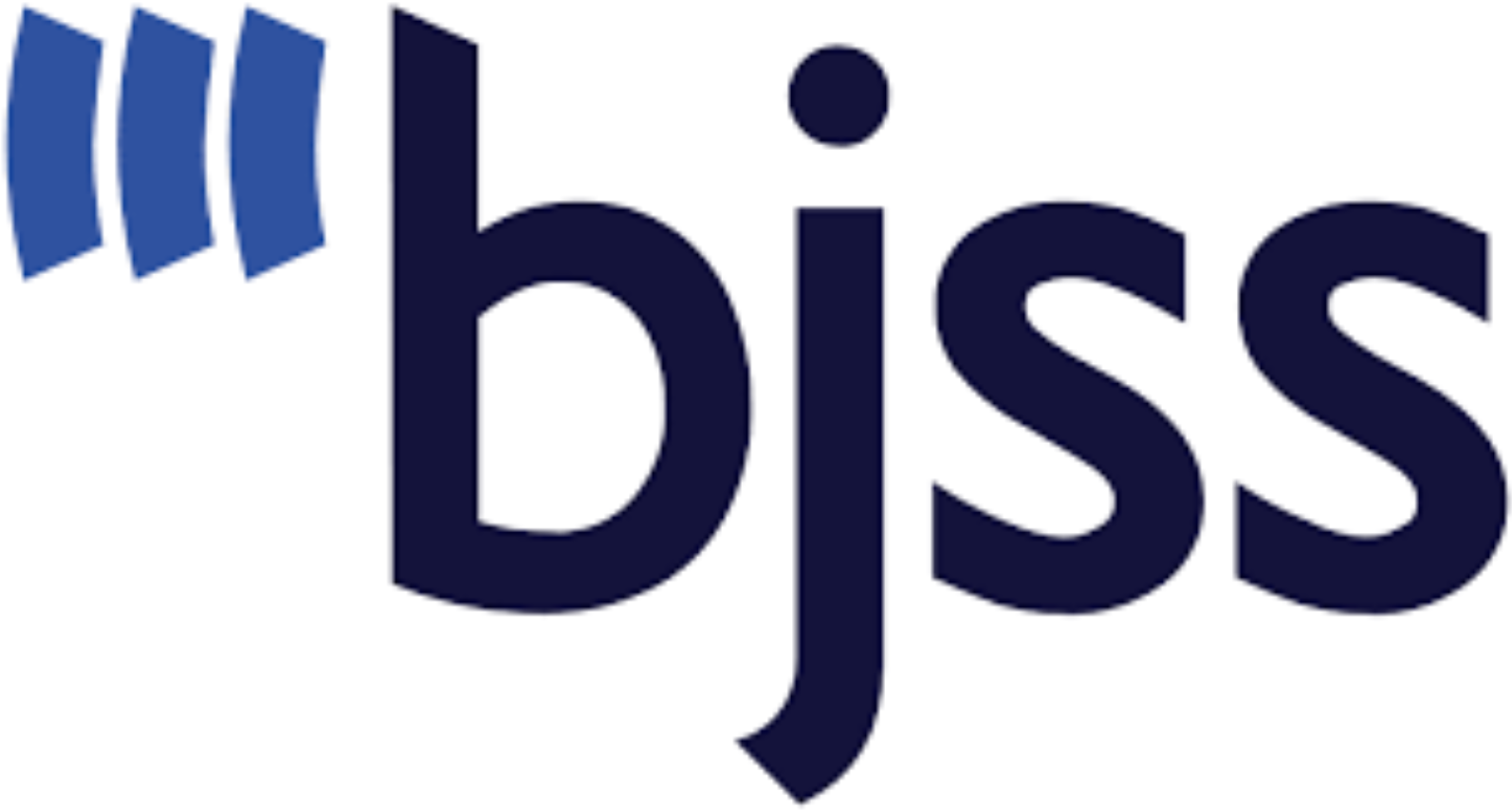 15
Answer Digital – Solutions Continuum
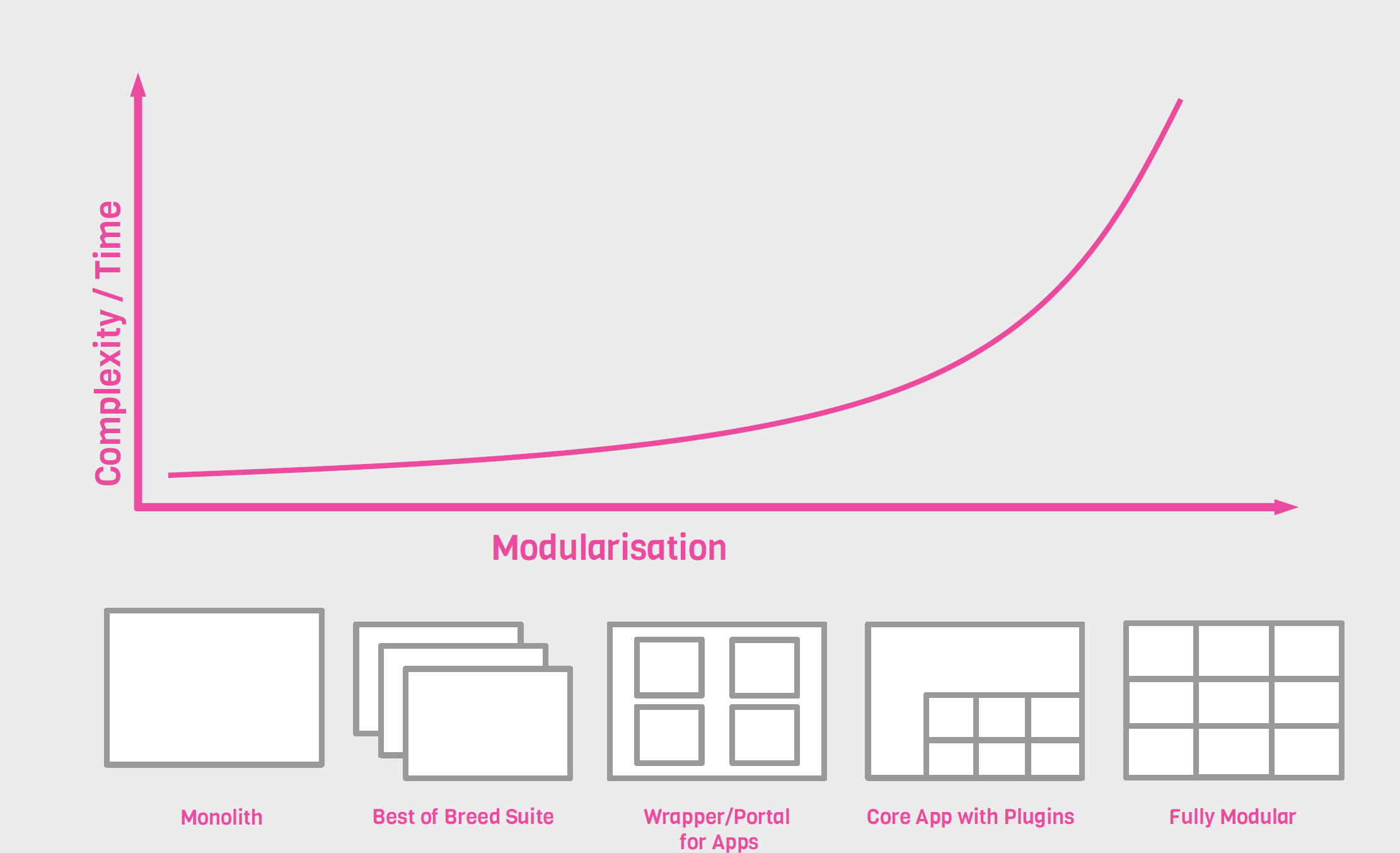 The vision of a “plug & play” modular architecture where new services can be dropped is technically challenging – we need to find the “sweet spot”…
16
Platform is an over used and overloaded term…we need to demonstrate what type or pattern of platform are we referring to….
ThoughtWorks Platform Scope...
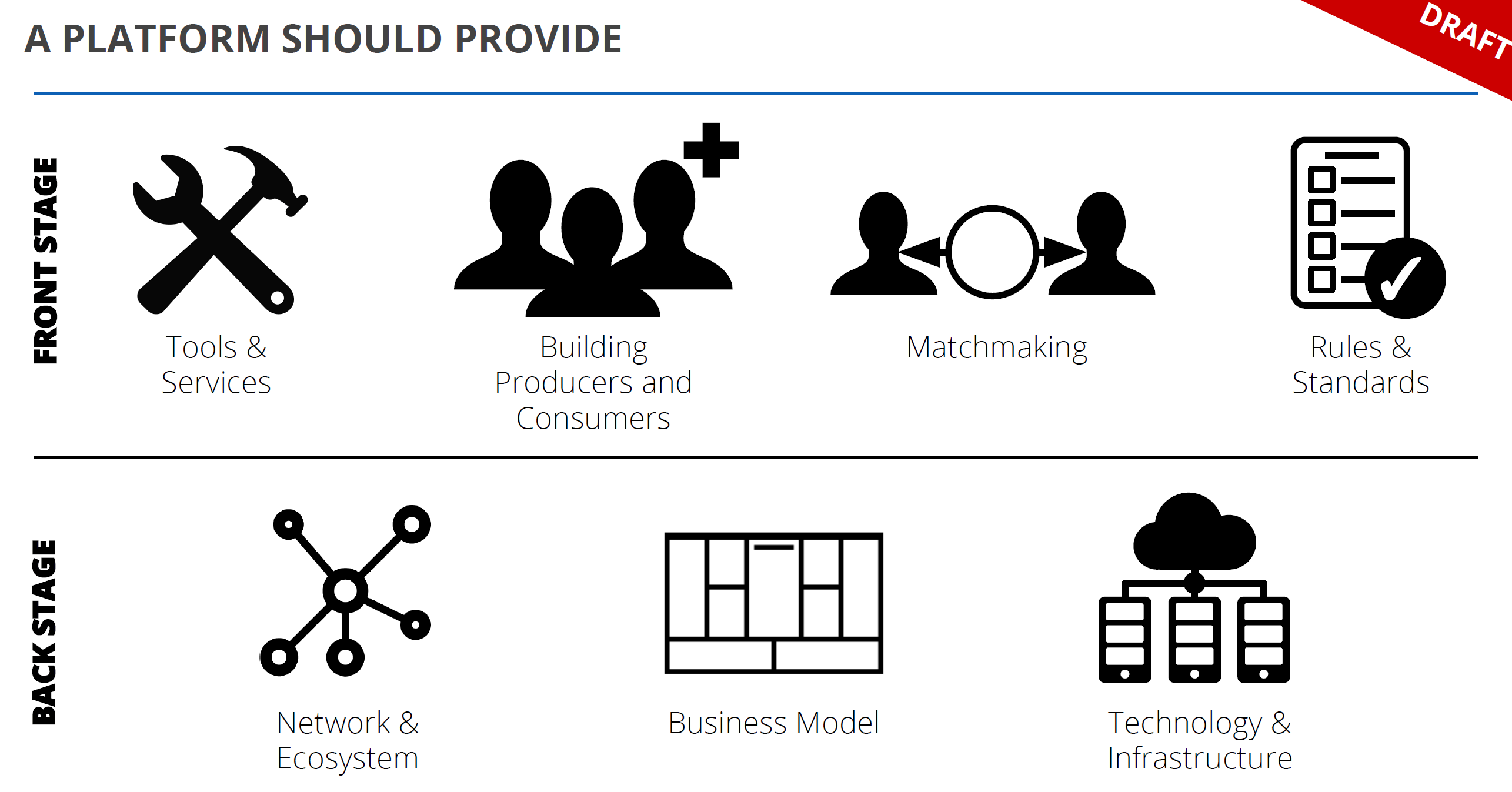 17
Initial Technical Discovery Findings
Initial findings conclude PCaaP is likely to be viable but is extremely ambitious. Logical transition plan, regardless of outcome, should therefore start with data.
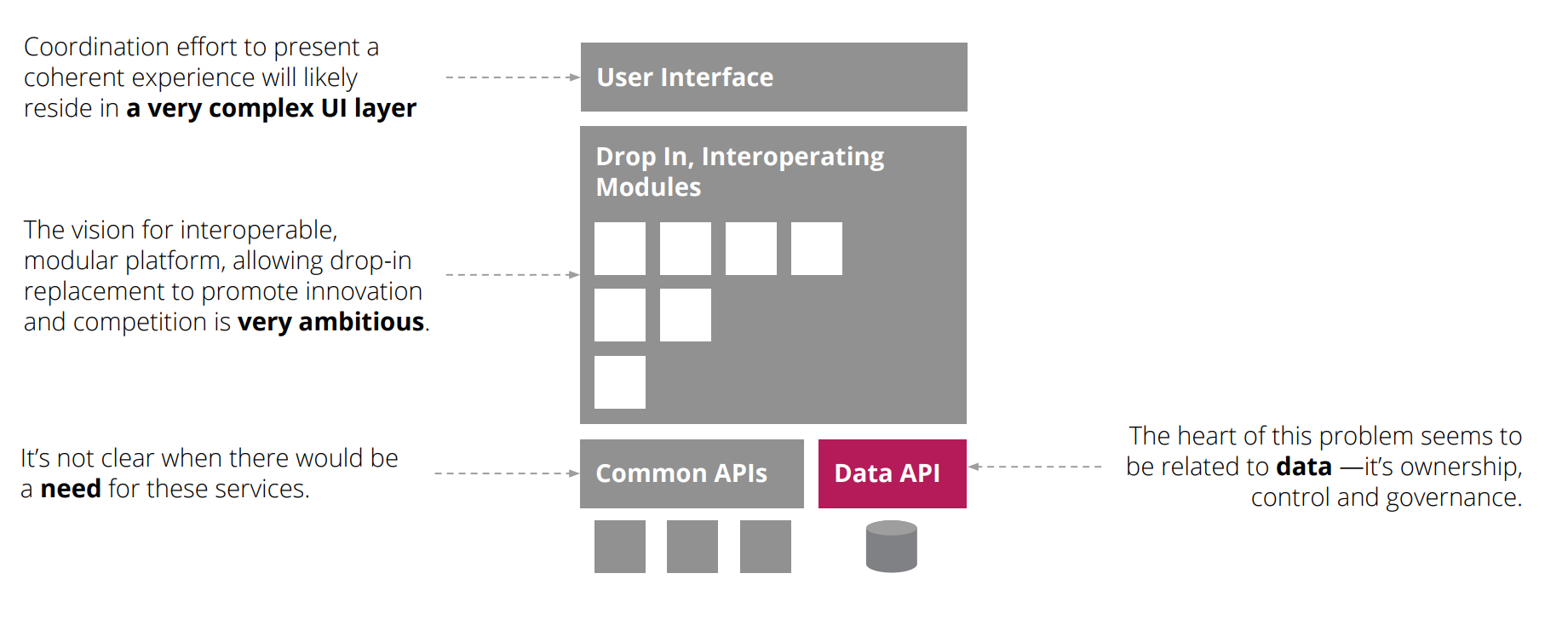 18
Initial questions for CIOs/CCIOs?
Do we understand the context?
Is this hypothesis appropriate at this stage?
Is our wider portfolio appropriate?
Is this something CIOs/CCIOs and the GP IT Futures team could collaborate on? If so, how?
If this isn’t the right approach, what do CIOs/CCIOs think GP IT Futures should be focussed on to resolve problems and meet new needs?
19
Find out more
20
Engage With Us
Outputs from technical discovery activities will be published on the GP IT Futures website
https://digital.nhs.uk/Future-GP-IT-systems-and-services
Participate in GP IT Futures Programme Show & Tells (See above link)
To contact the GP IT Futures Programme team, e-mail gpitfutures@nhs.net
Contact us atkinson@nhs.net richardmcewan@nhs.net ben.gildersleve@nhs.net
21